Quadratic Inequalities
Quadratic Inequalities
June 2017
3H Q19
Edexcel
Nov 2017
1H Q23
SAM
1H Q19
AQA
May 2018
1H Q20
Spec 2
1H Q21
Nov 2018
2H Q19
OCR
June 2019
3H Q18
Quadratic Inequalities
Quadratic Inequalities
Edexcel
June 2017 3H Q21
AQA
1 Marker
Nov 2017 3H Q29
OCR
Quadratic Inequalities
Quadratic Inequalities
Edexcel
SAM
2H Q16
AQA
Nov 2017
2H Q17
SAM
2H Q20
OCR
SAM 1H Q19
Quadratic Inequalities
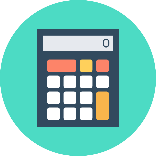 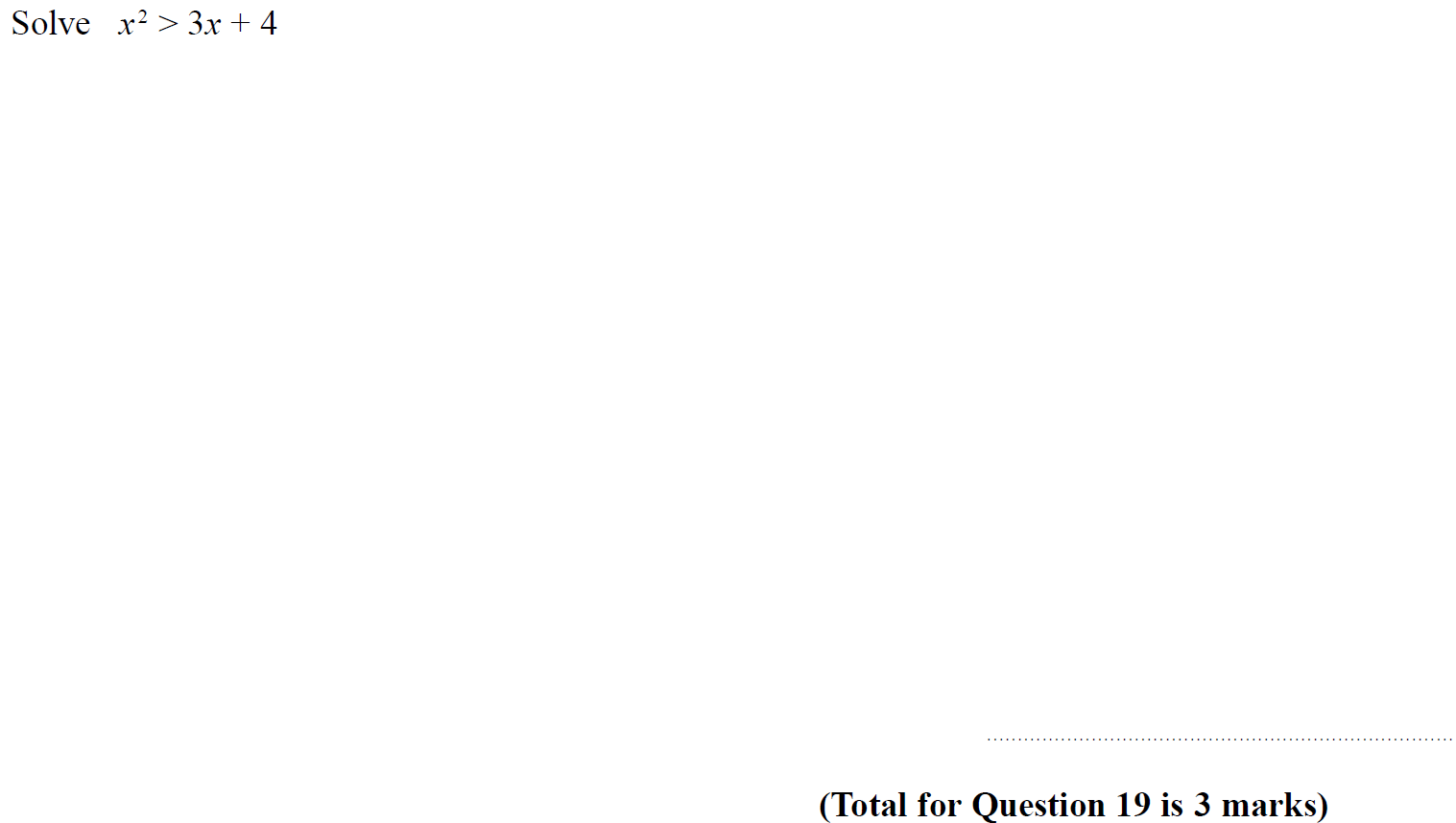 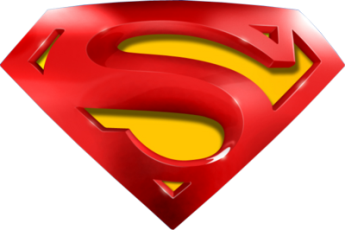 SAM 1H Q19
Quadratic Inequalities
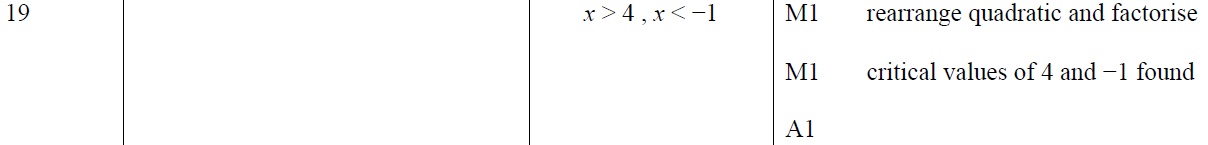 A
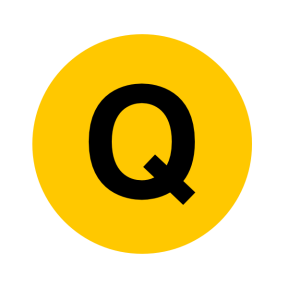 Specimen Set 2 1H Q21
Quadratic Inequalities
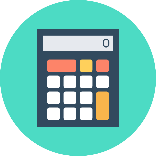 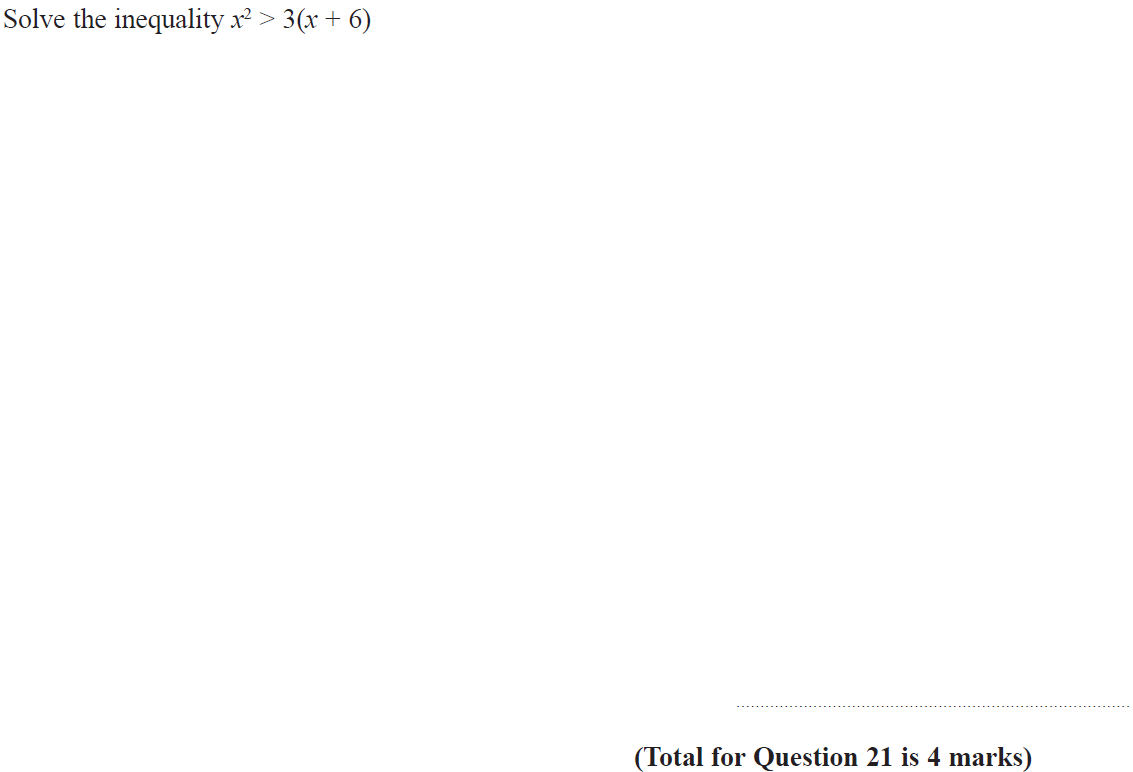 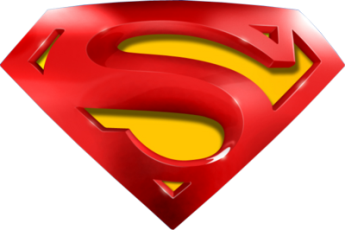 Specimen Set 2 1H Q21
Quadratic Inequalities
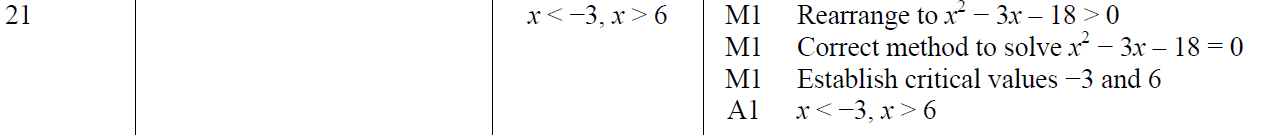 A
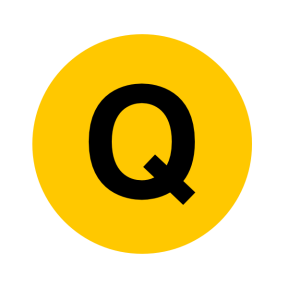 June 2017 3H Q19
Quadratic Inequalities
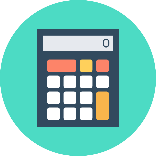 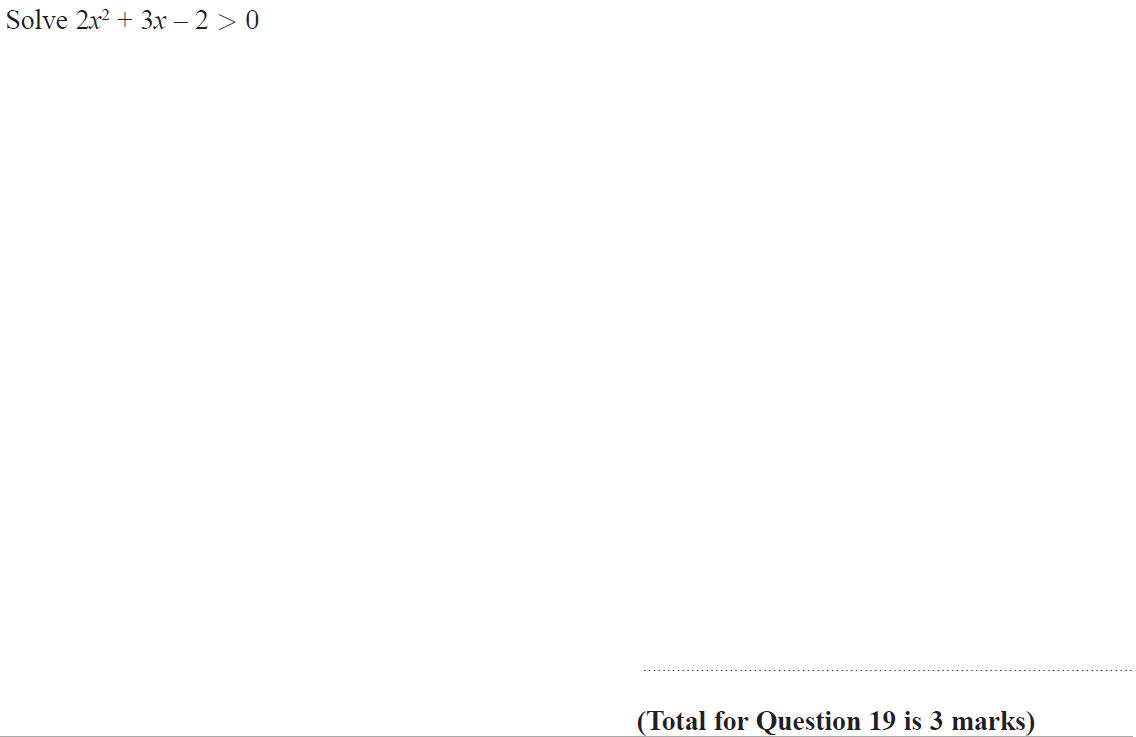 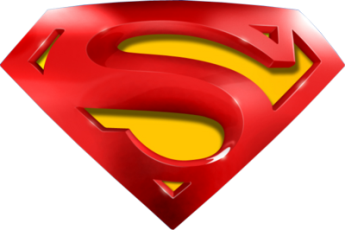 June 2017 3H Q19
Quadratic Inequalities
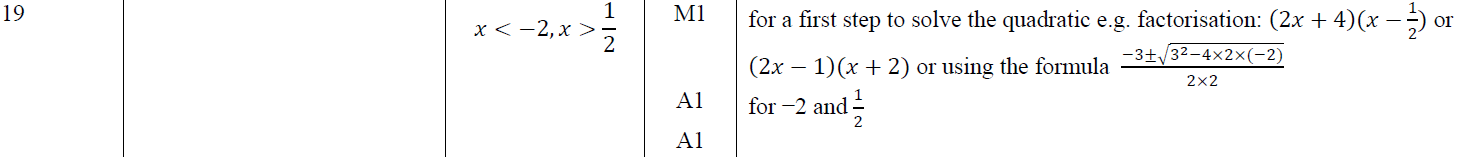 A
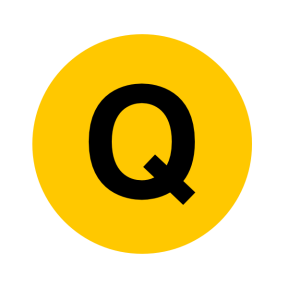 Nov 2017 1H Q23
Quadratic Inequalities
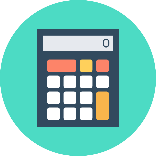 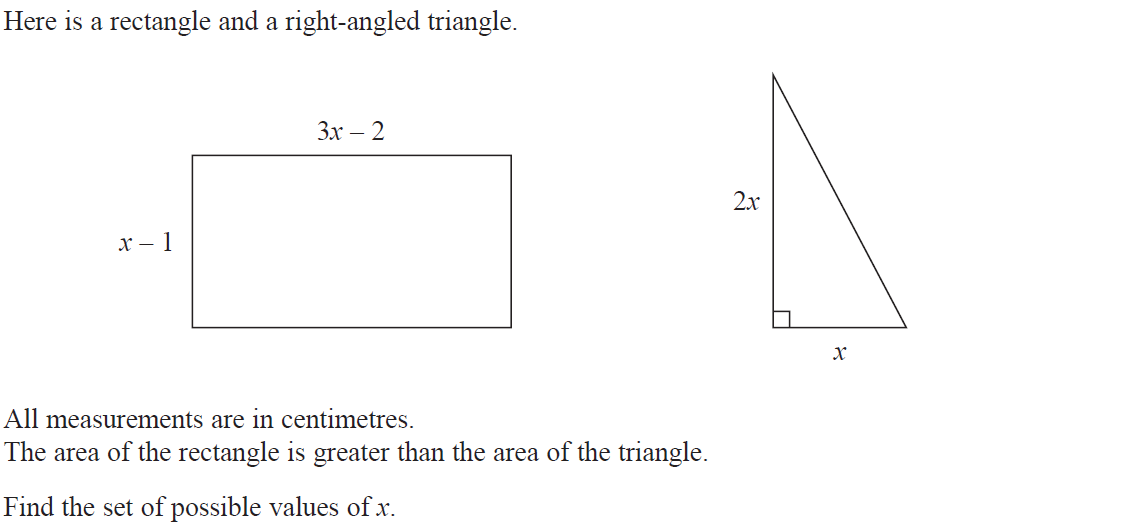 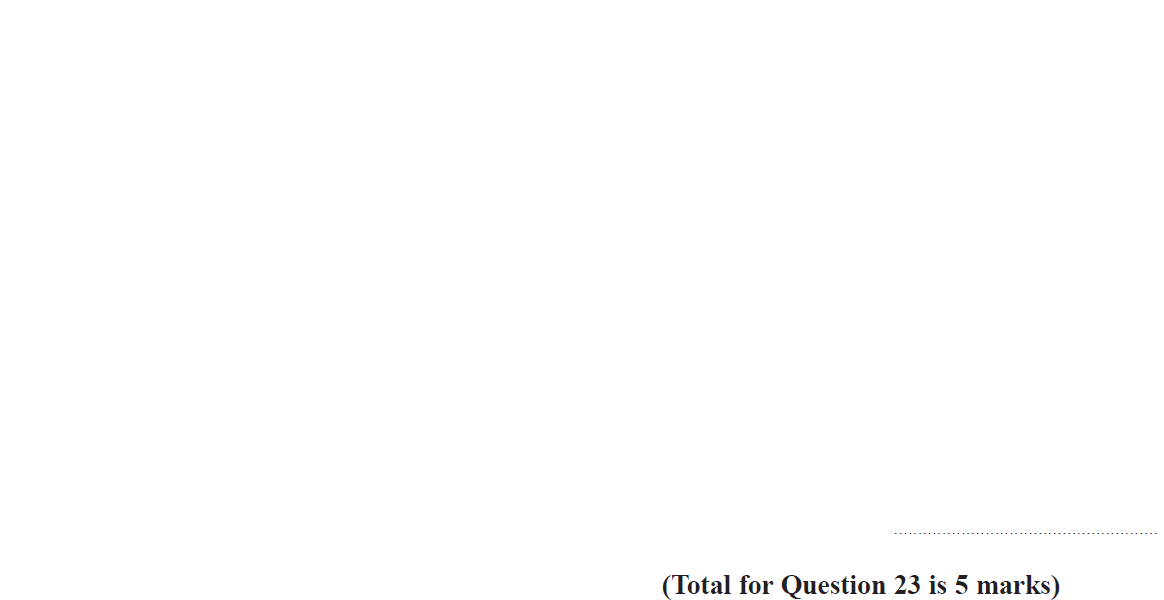 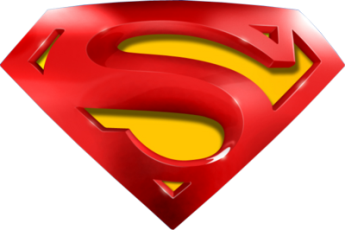 Nov 2017 1H Q23
Quadratic Inequalities
A
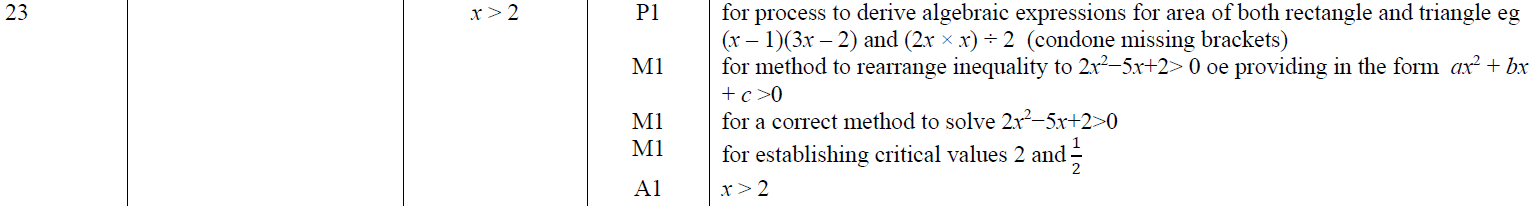 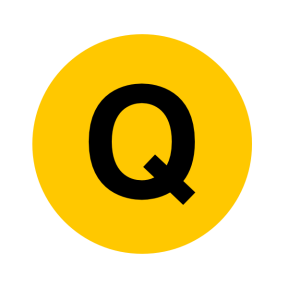 May 2018 1H Q20
Quadratic Inequalities
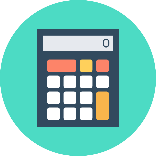 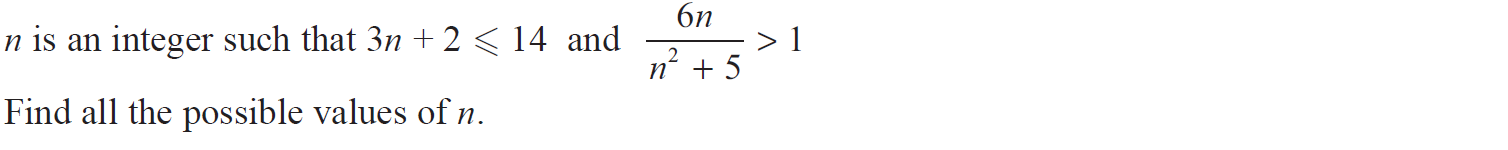 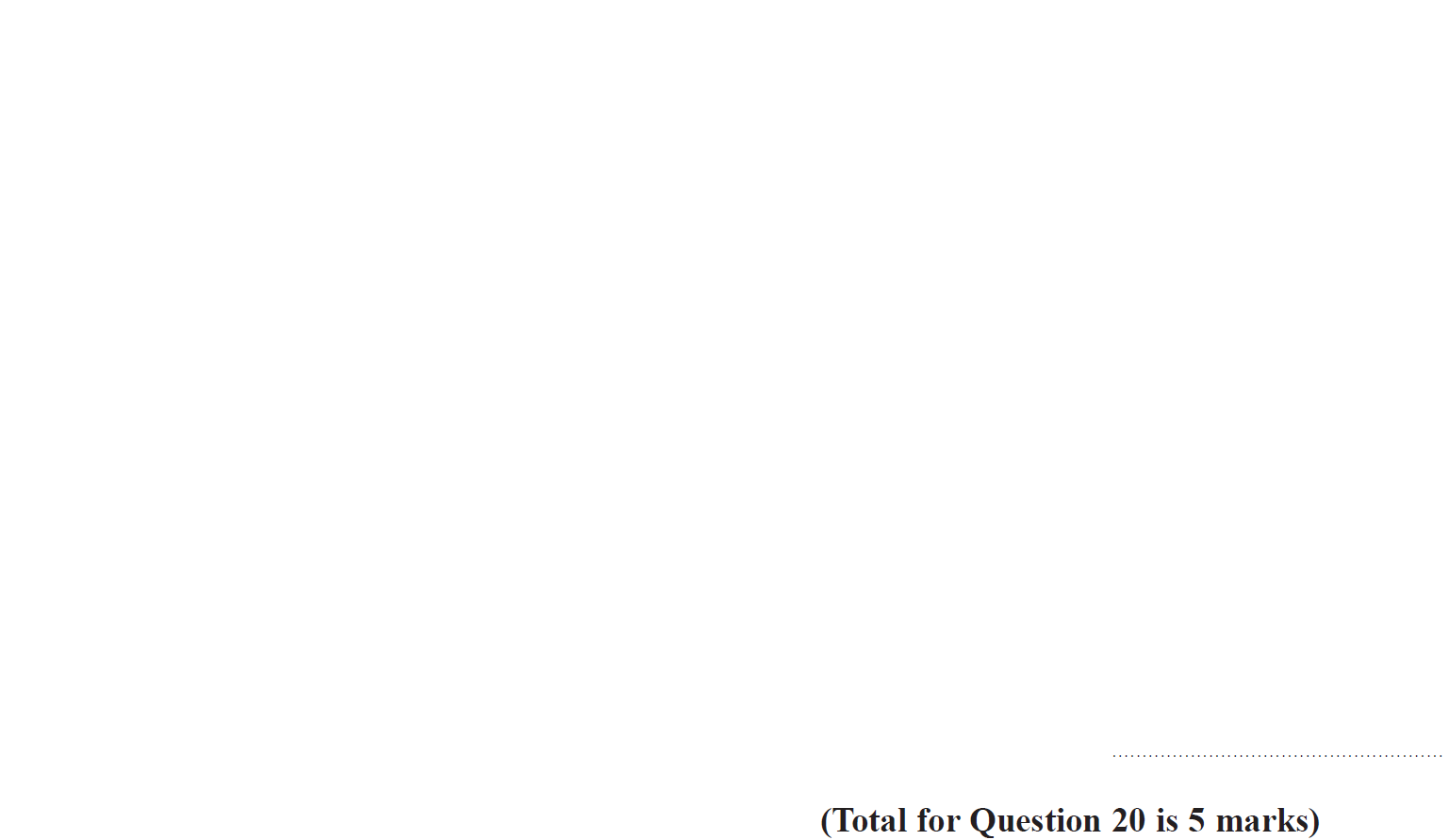 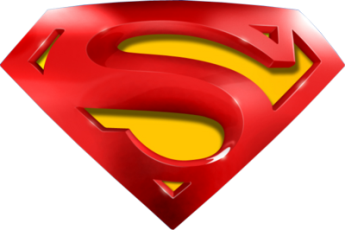 May 2018 1H Q20
Quadratic Inequalities
A
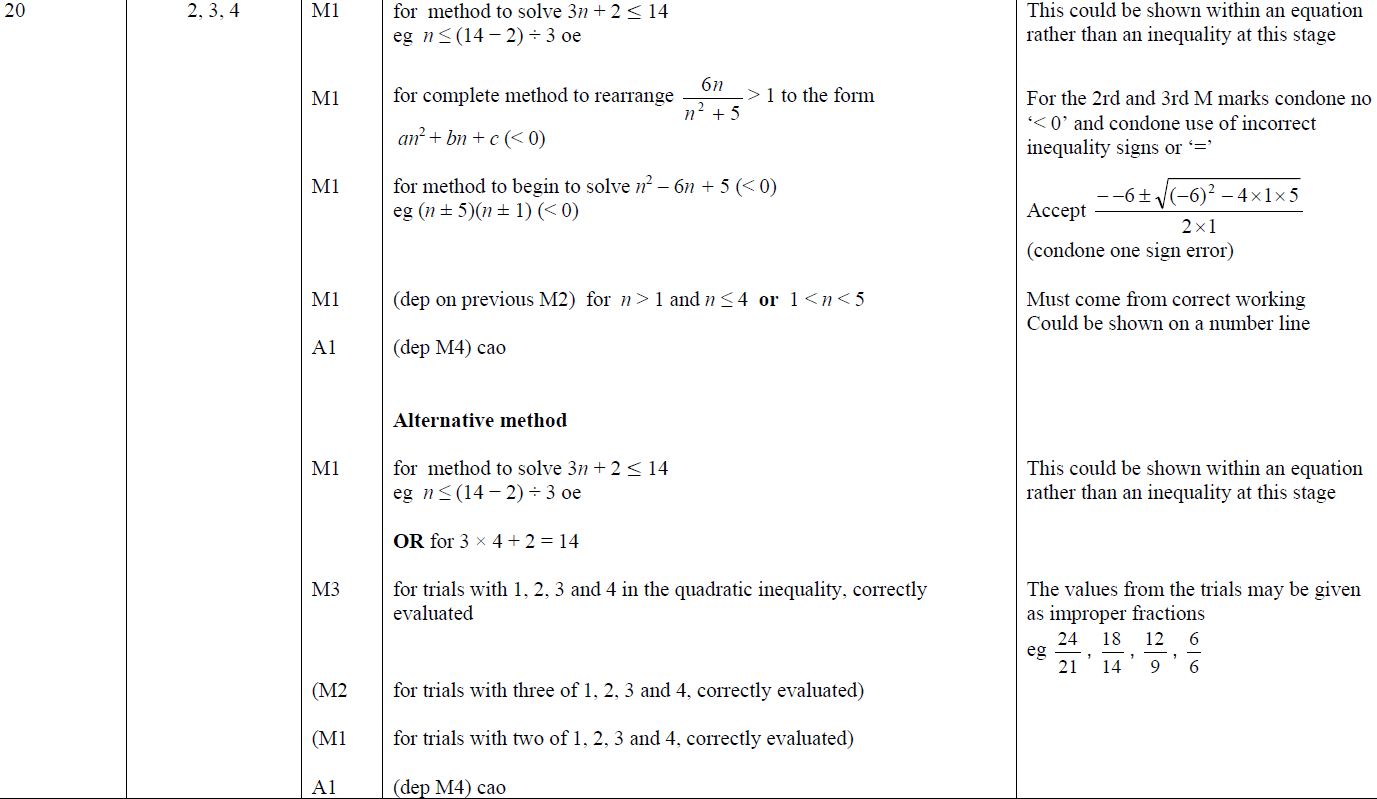 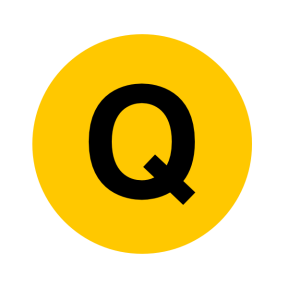 Nov 2018 2H Q19
Quadratic Inequalities
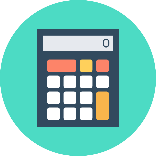 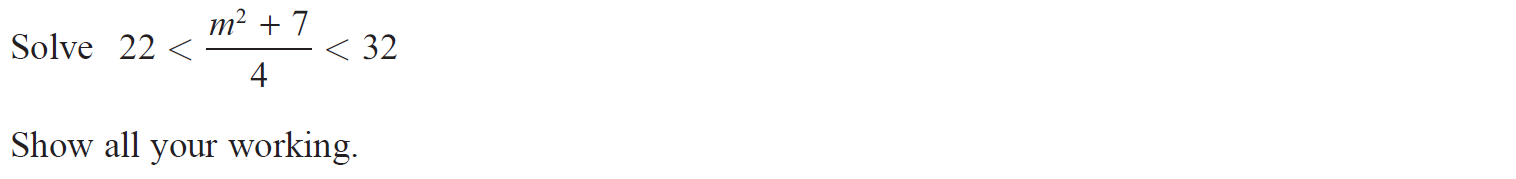 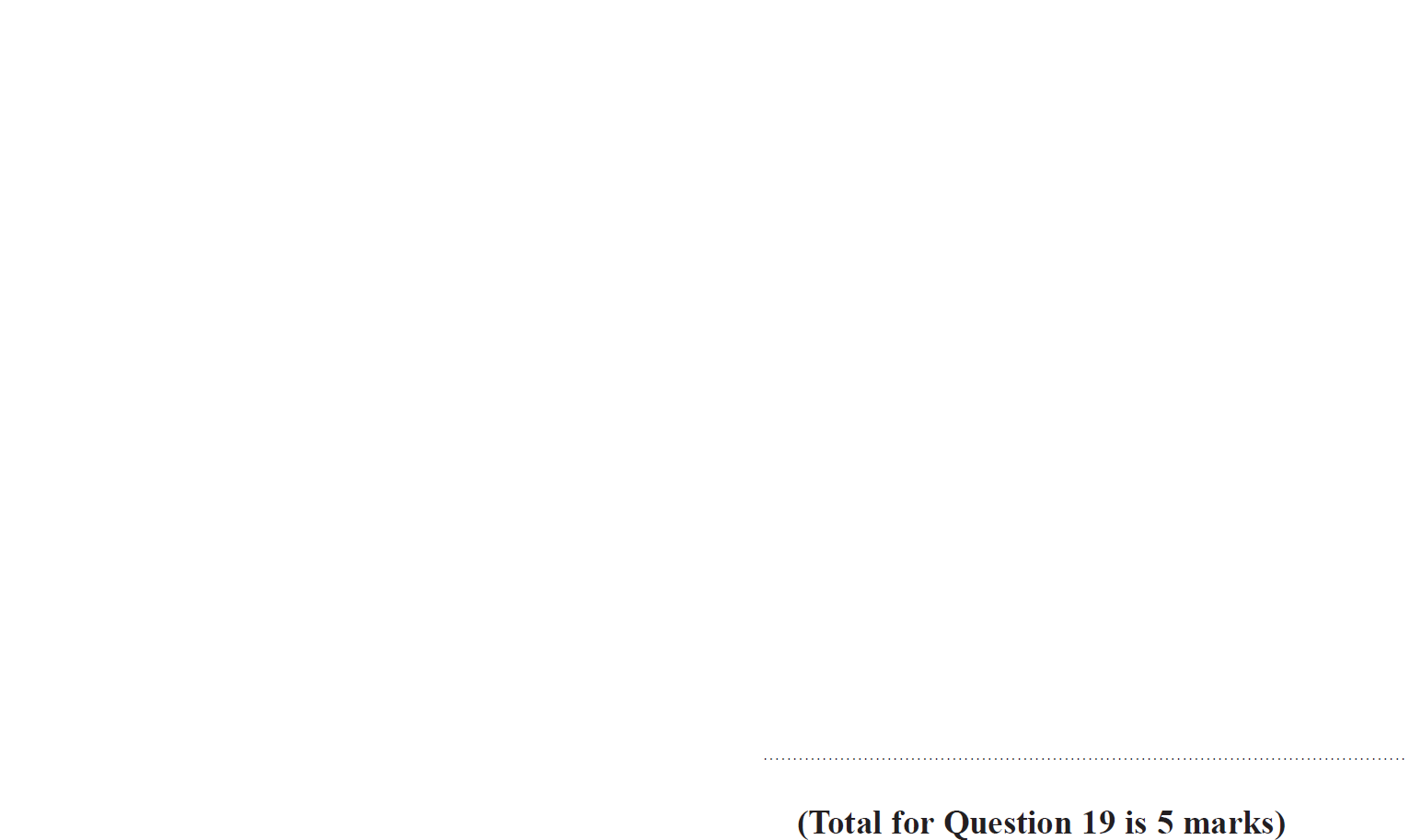 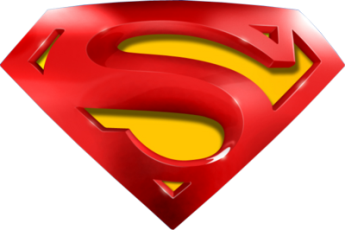 Nov 2018 2H Q19
Quadratic Inequalities
A
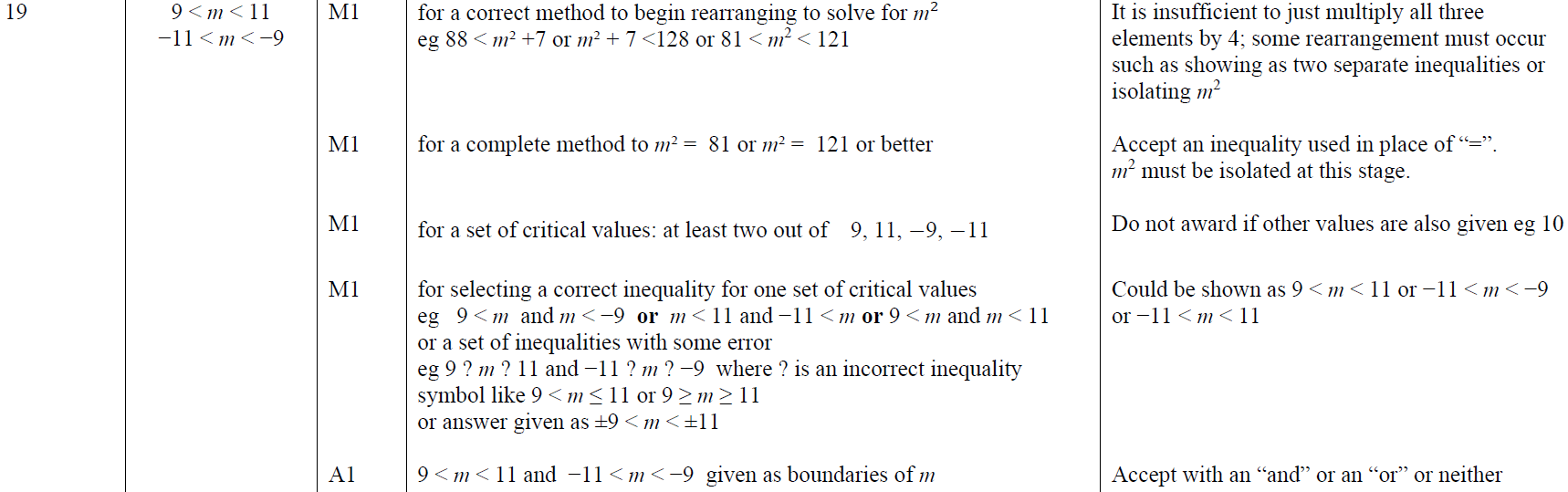 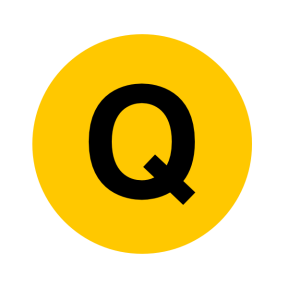 June 2019 3H Q18
Quadratic Inequalities
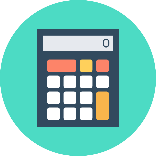 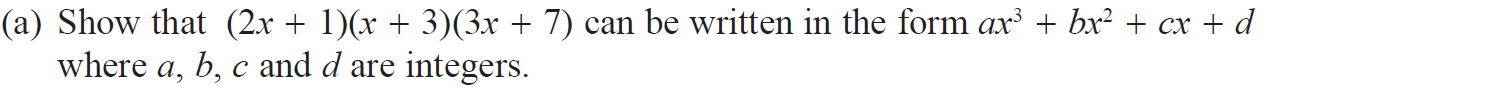 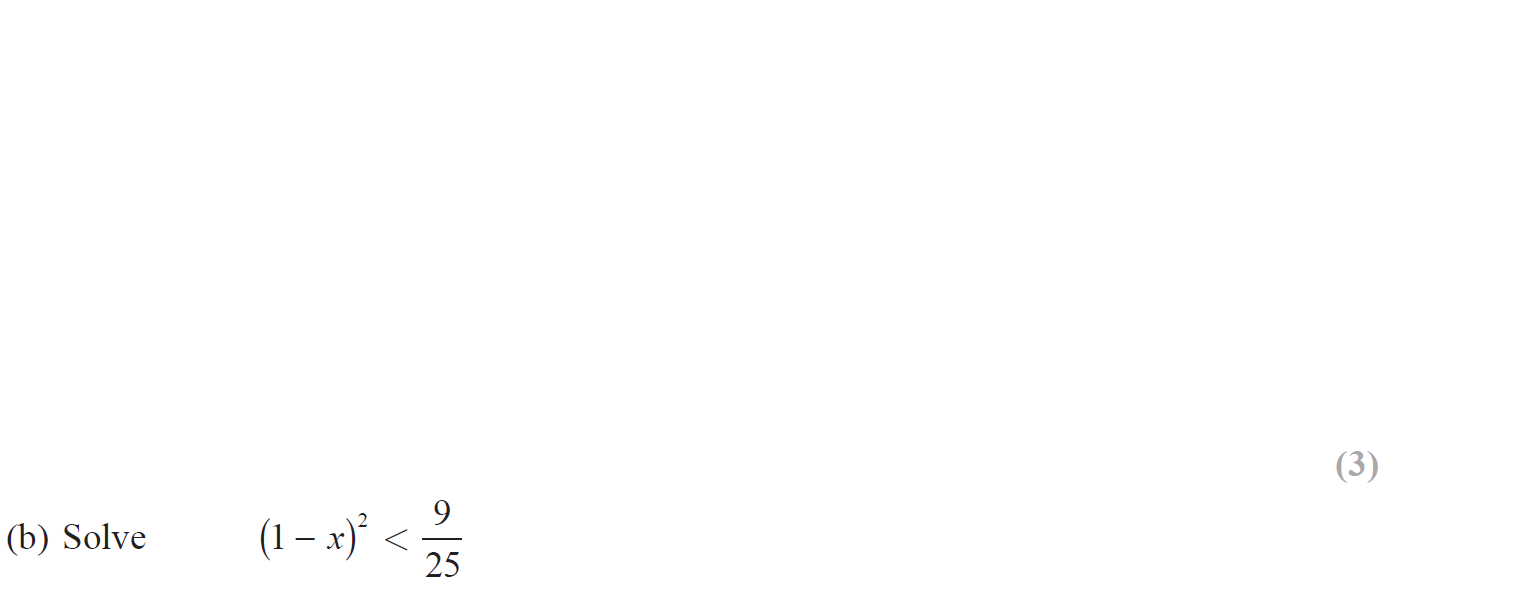 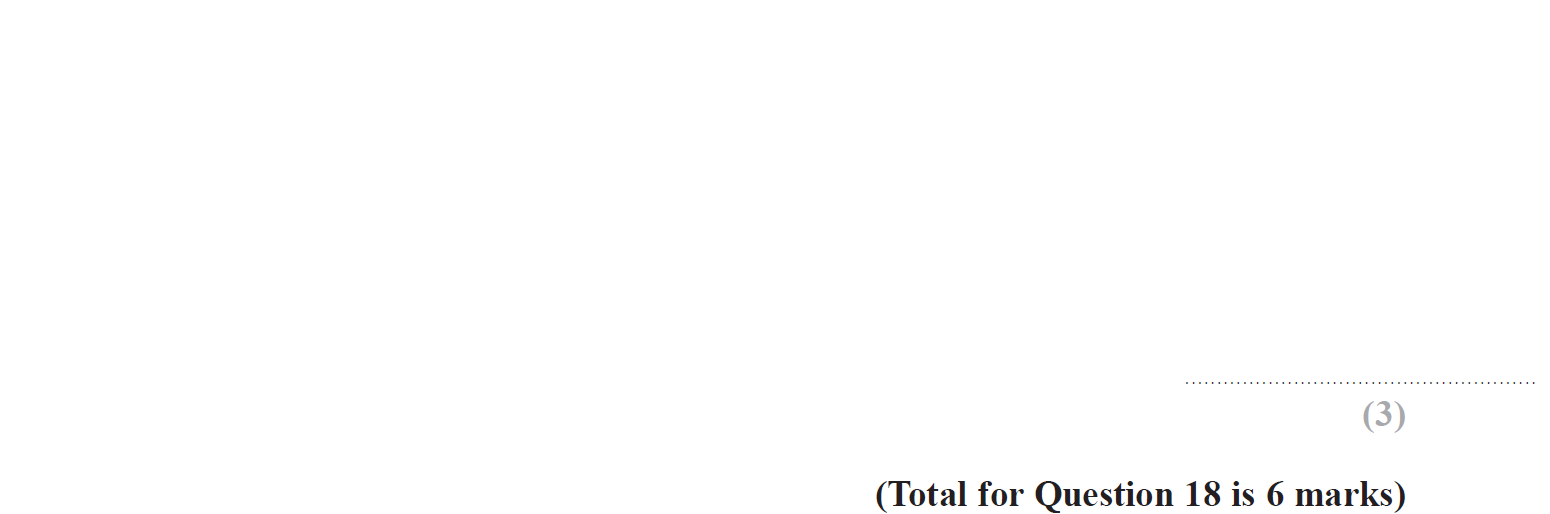 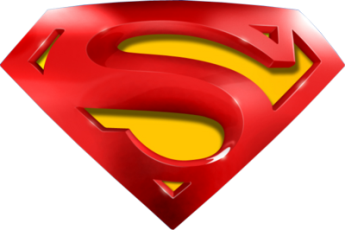 June 2019 3H Q18
Quadratic Inequalities
A
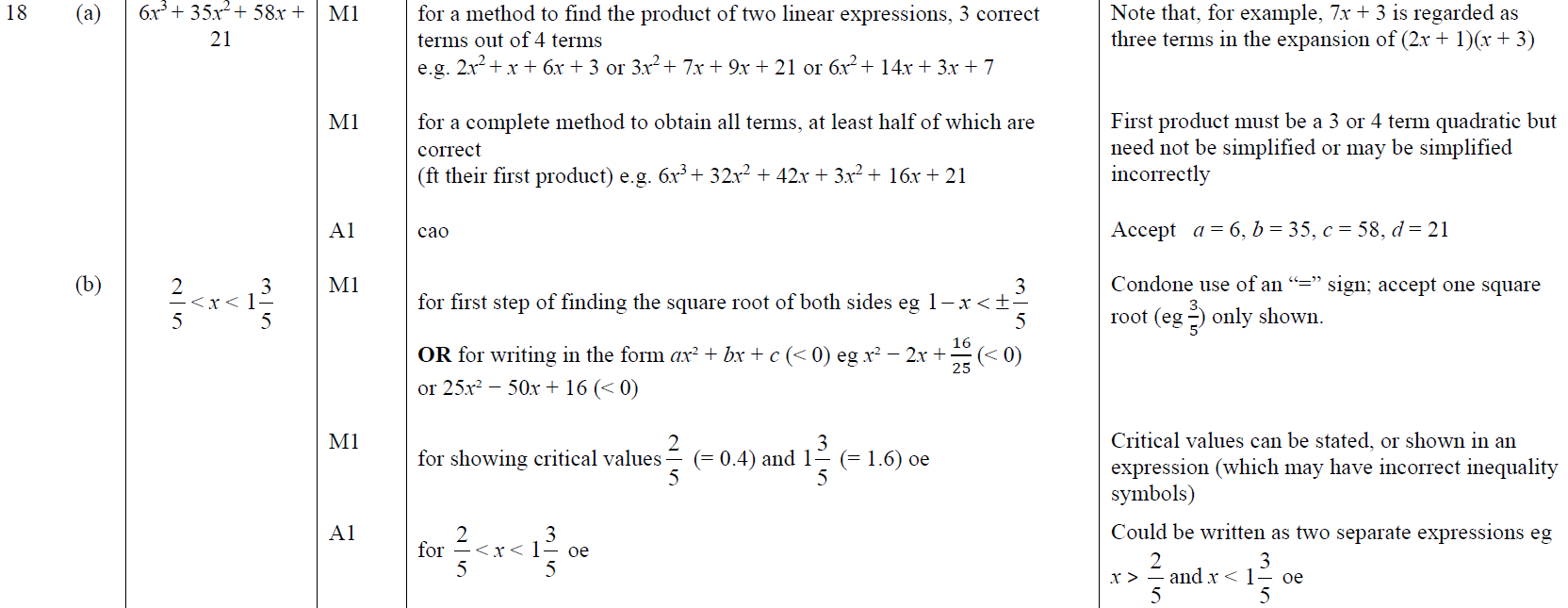 B
A SF
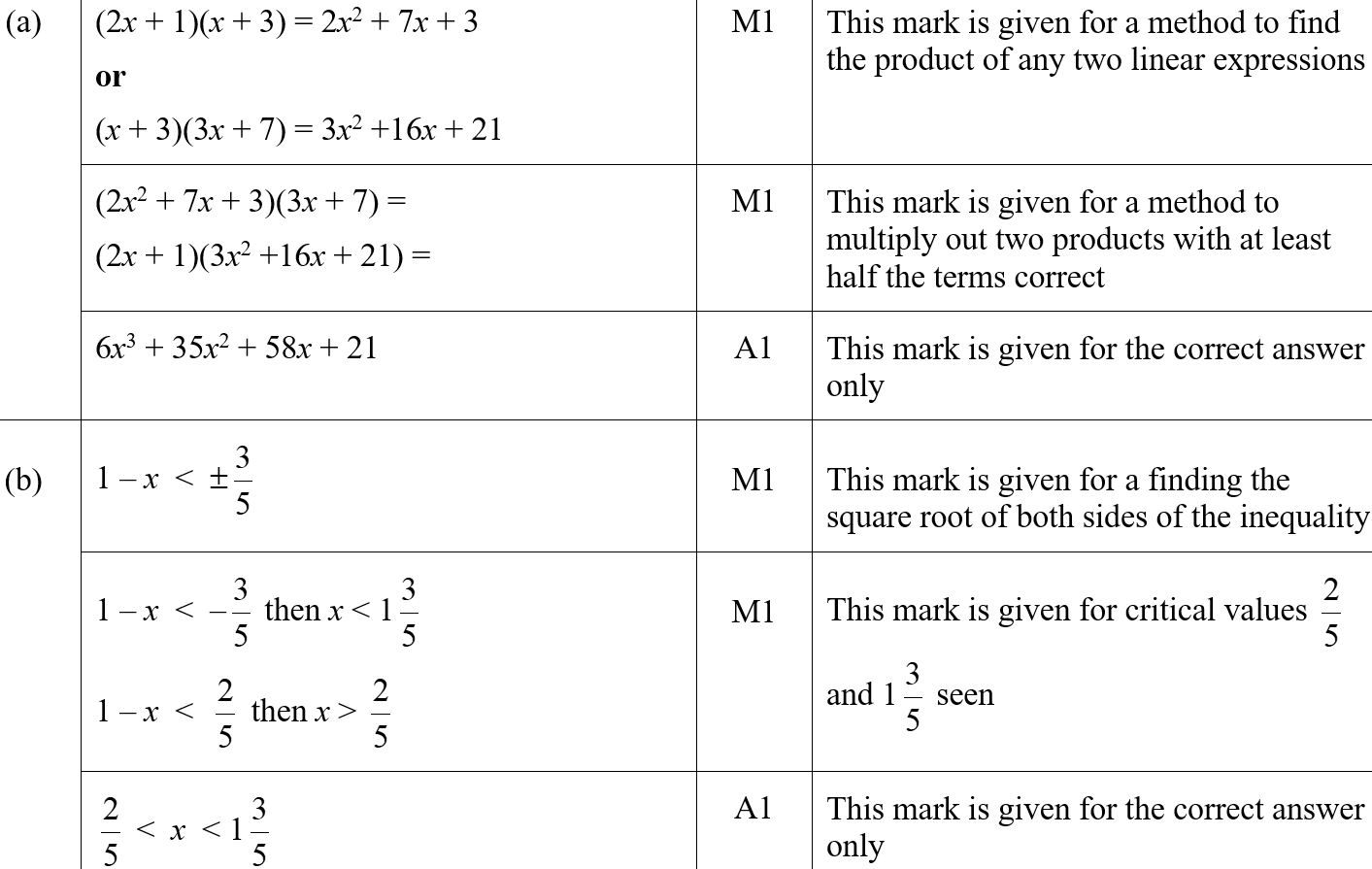 B SF
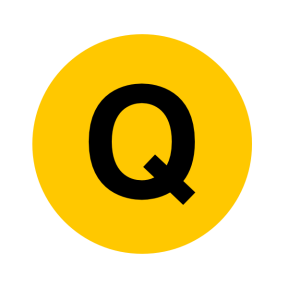 June 2017 3H Q21
Quadratic Inequalities
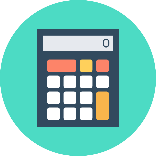 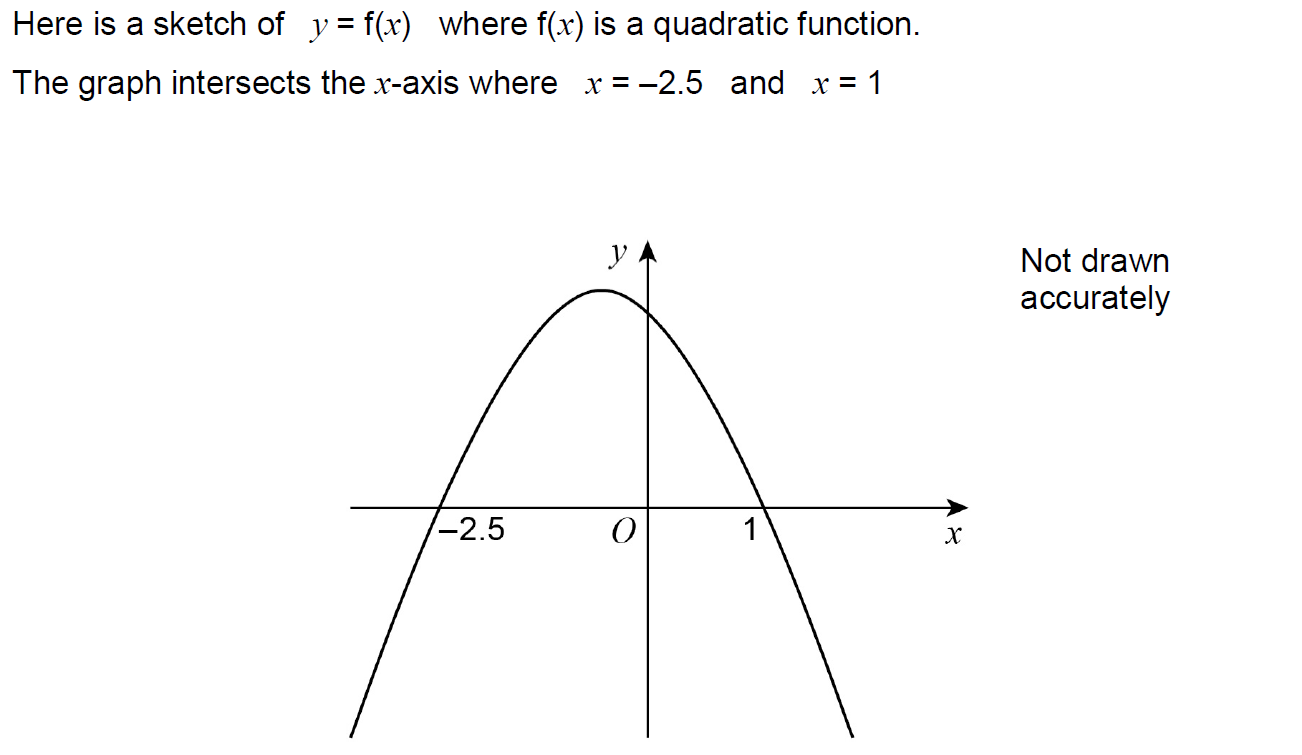 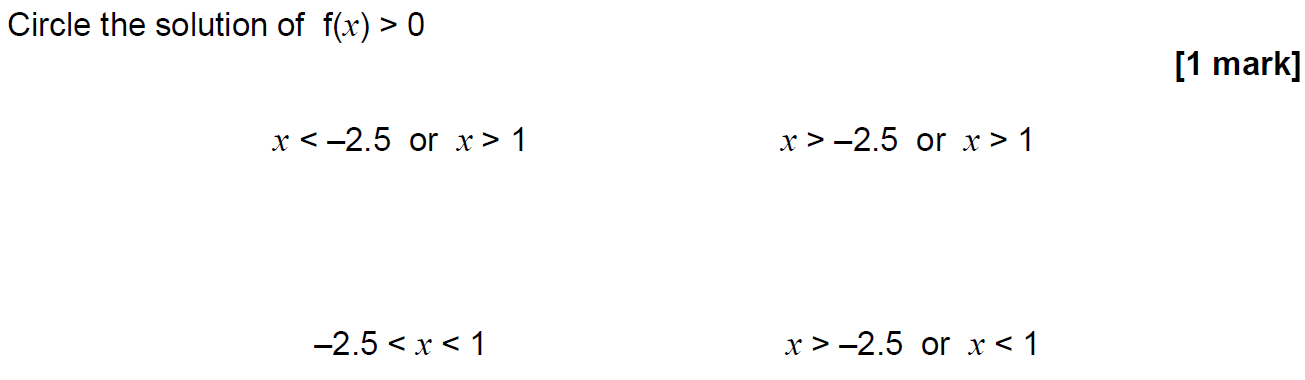 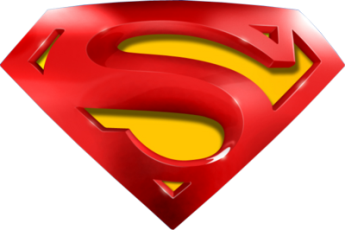 June 2017 3H Q21
Quadratic Inequalities
A
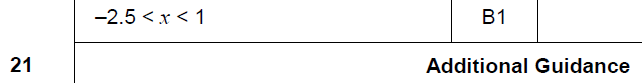 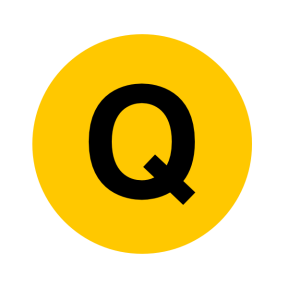 Nov 2017 3H Q29
Quadratic Inequalities
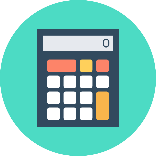 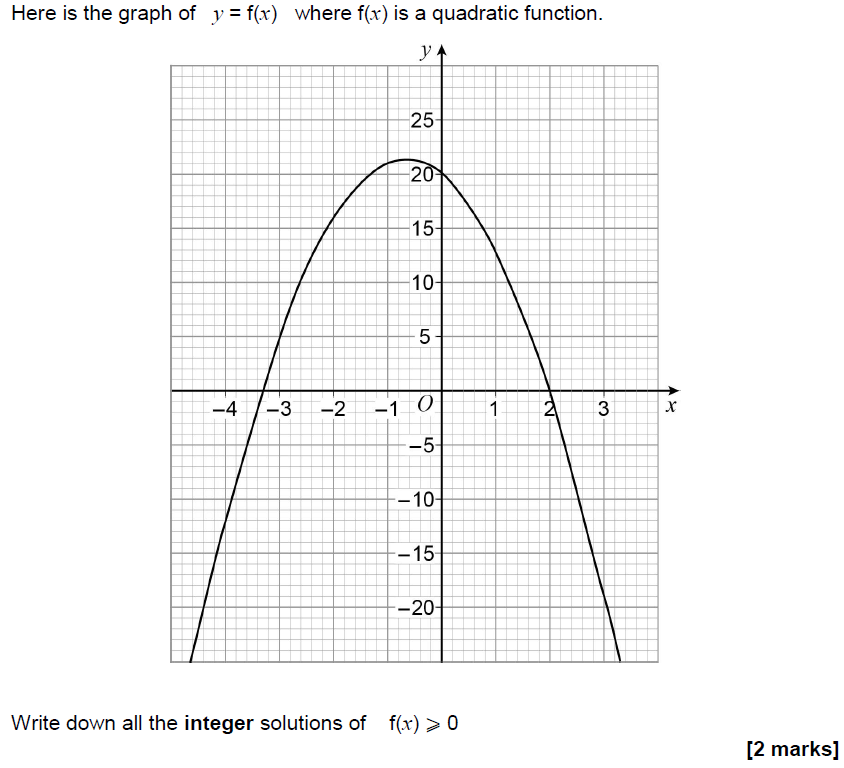 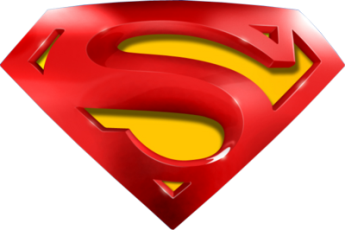 Nov 2017 3H Q29
Quadratic Inequalities
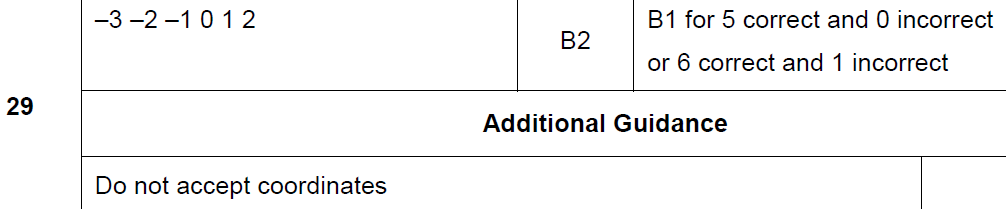 A
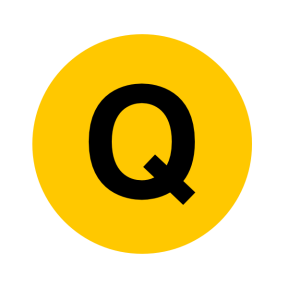 SAM 2H Q16
Quadratic Inequalities
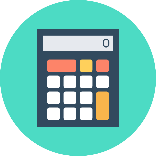 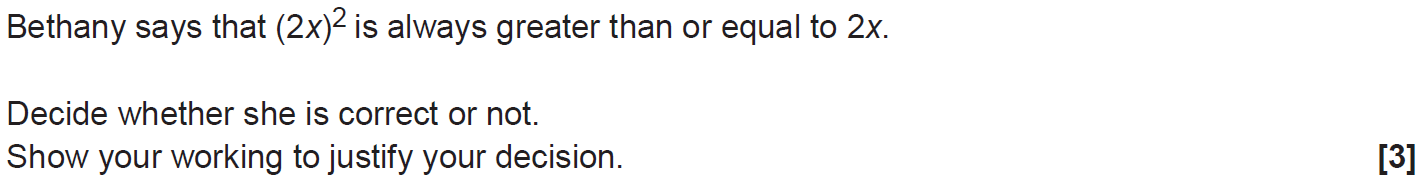 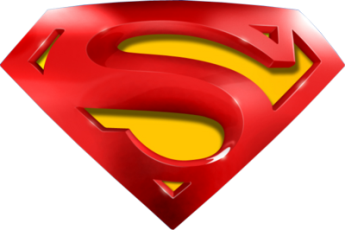 SAM 2H Q16
Quadratic Inequalities
A
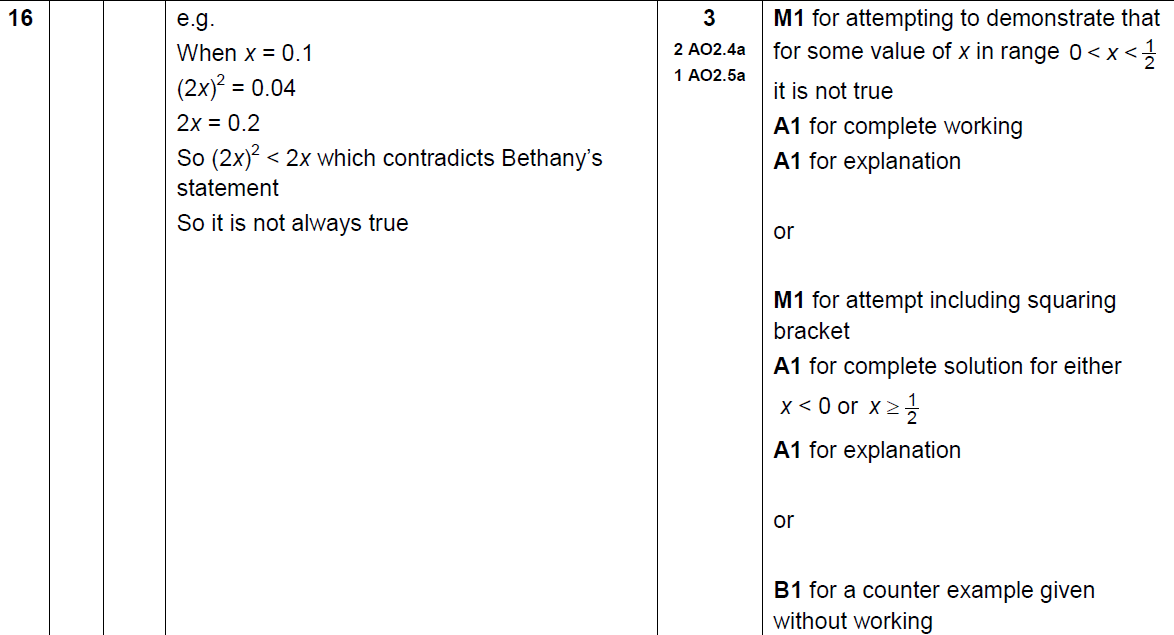 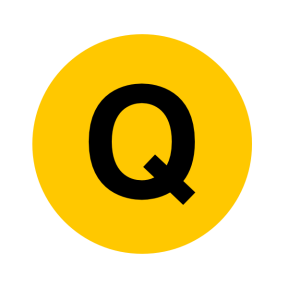 SAM 2H Q20
Quadratic Inequalities
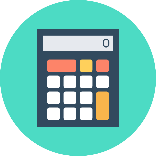 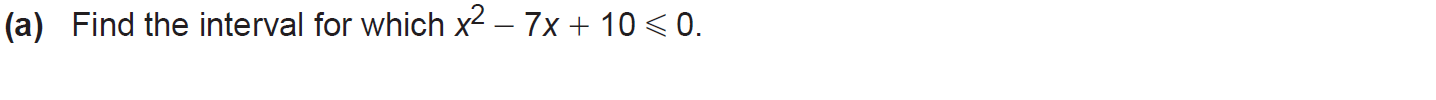 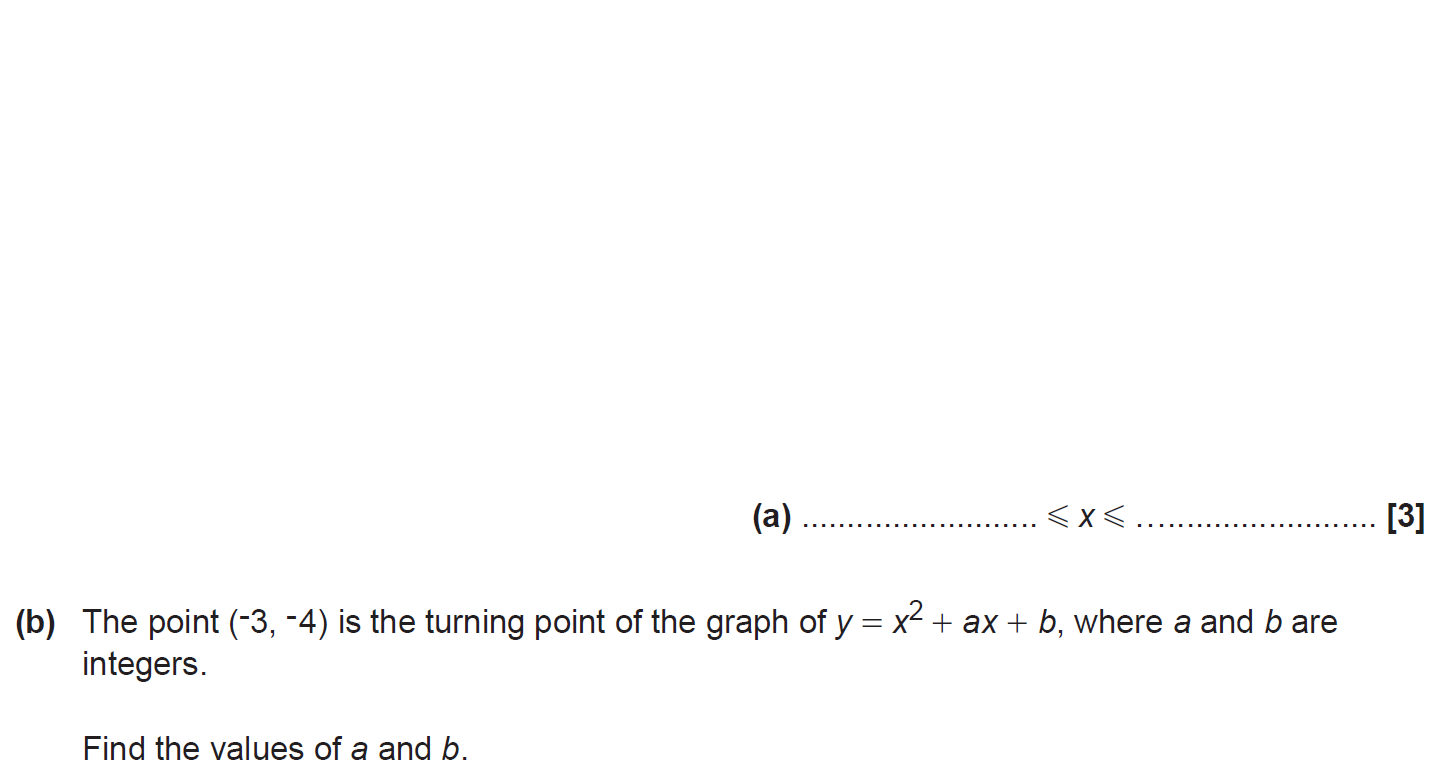 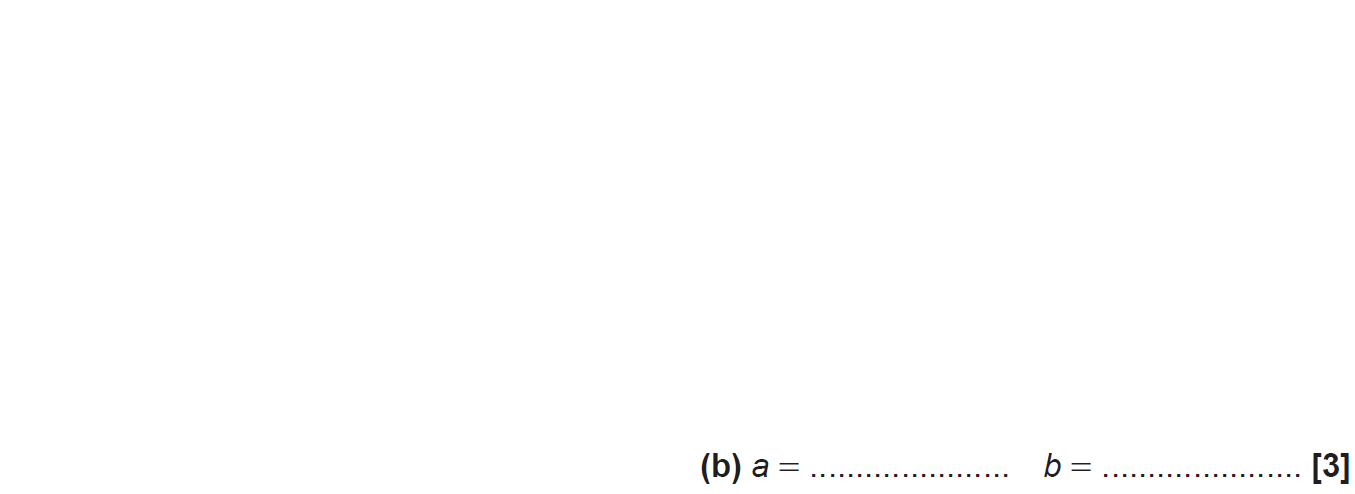 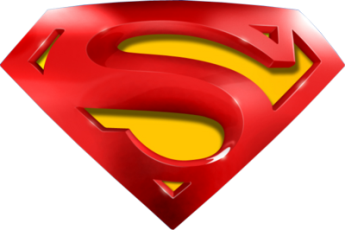 SAM 2H Q20
Quadratic Inequalities
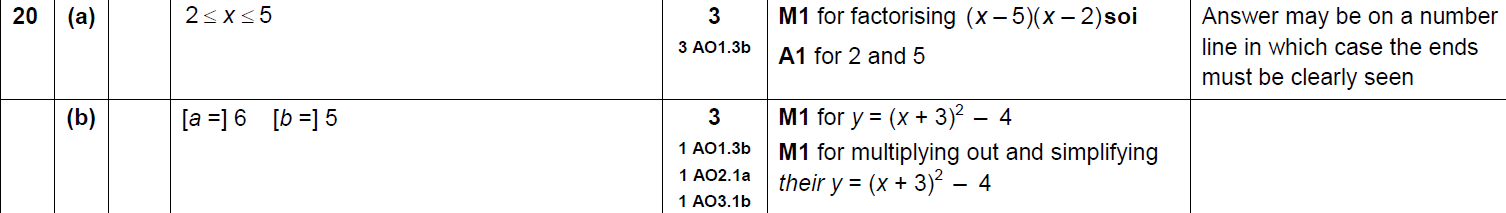 A
B
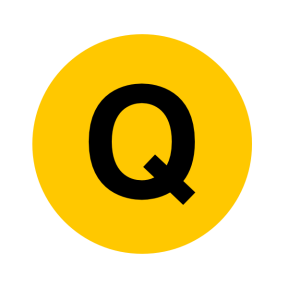 Nov 2017 2H Q17
Quadratic Inequalities
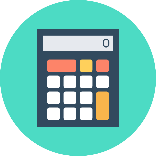 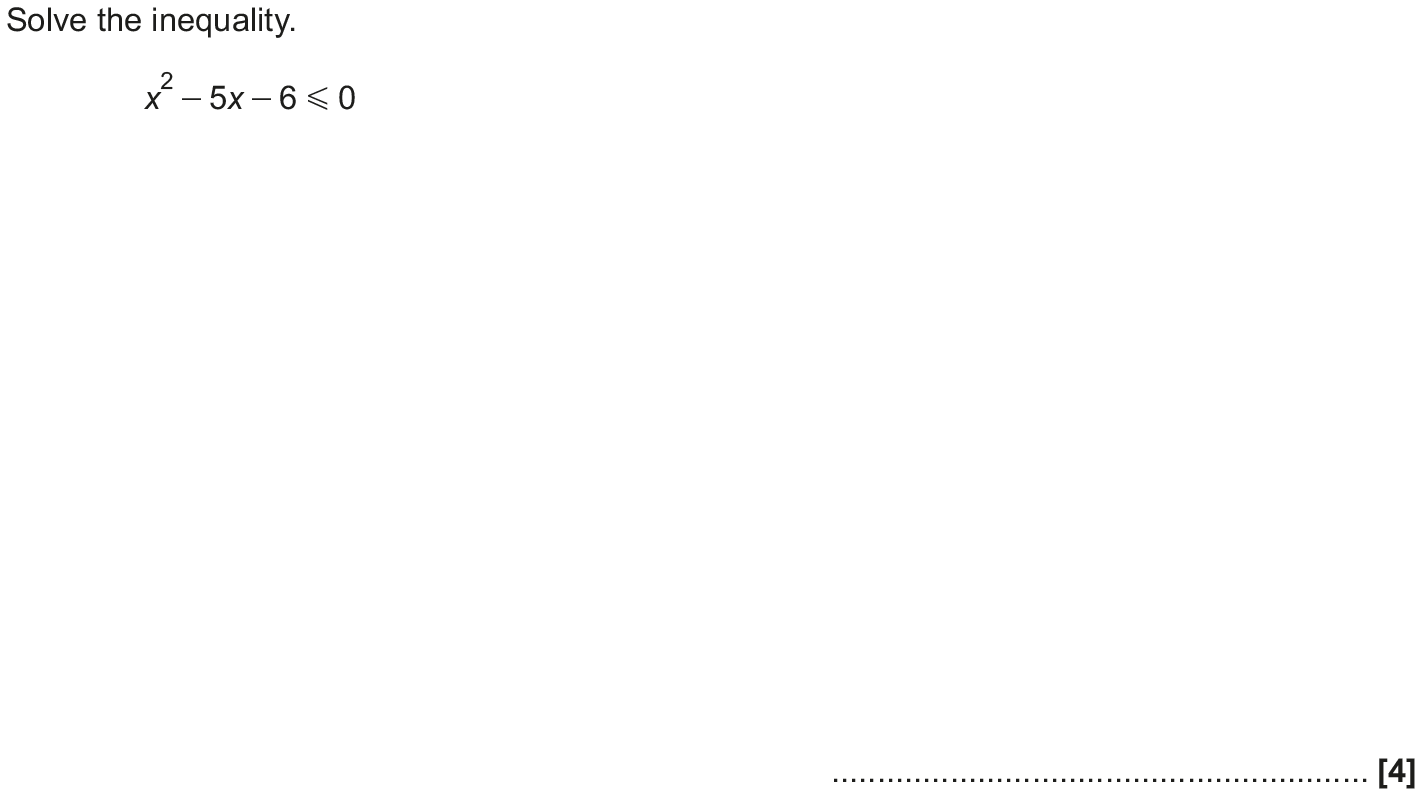 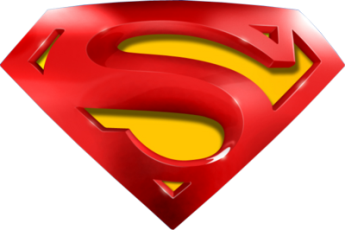 Nov 2017 2H Q17
Quadratic Inequalities
A
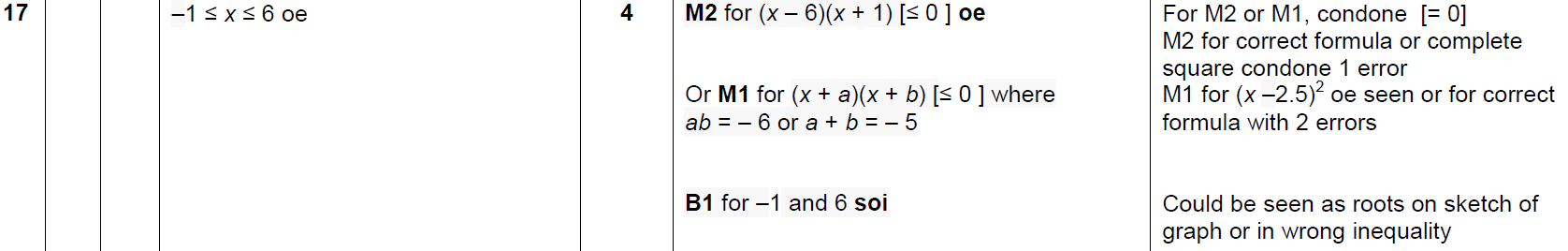 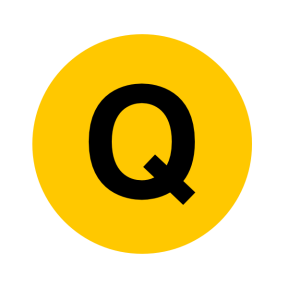